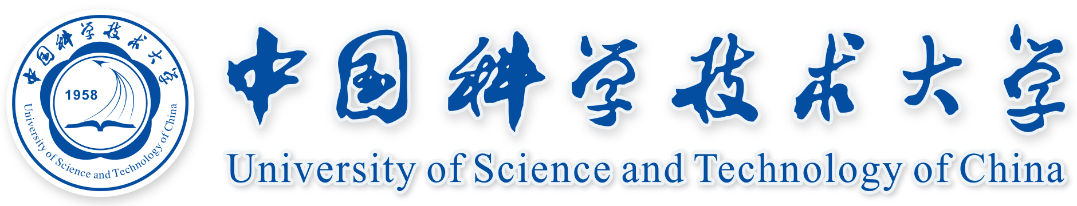 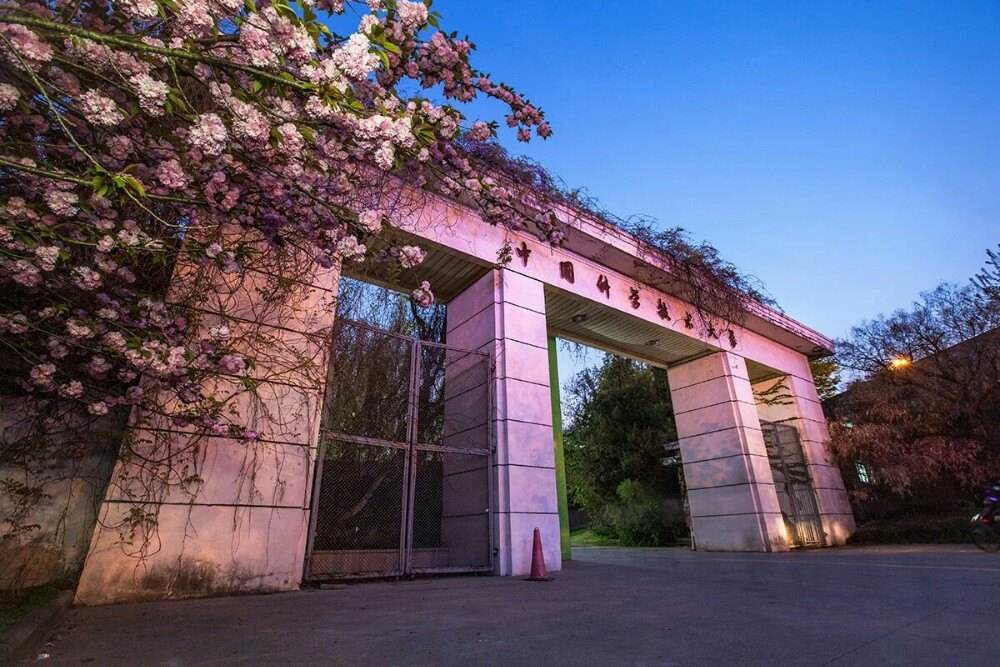 时间测量中随机误差的分布规律
居家物理实验教学方案
物理实验教学中心
实验目的
1
实验仪器
2
实验原理
3
待研究问题
4
内容大纲
USTC
实验目的
USTC
手动测量节拍器的周期，研究测量值的统计分布规律
实验仪器
USTC
电子节拍器、秒表
实验原理
USTC
实验原理
USTC
待研究问题
USTC
注意事项
USTC
电子节拍器可登录物理实验中心实验教学平台下载
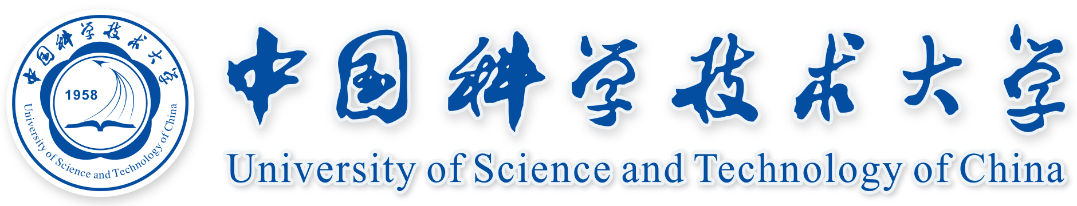 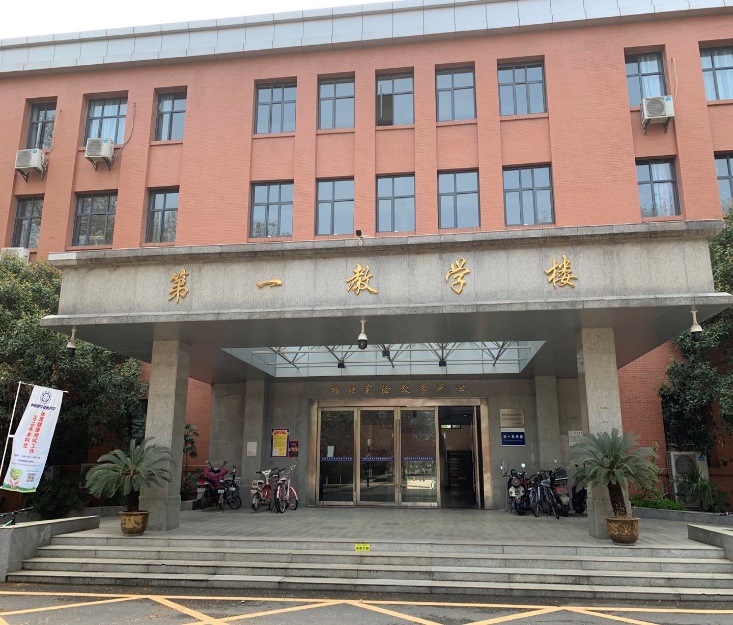 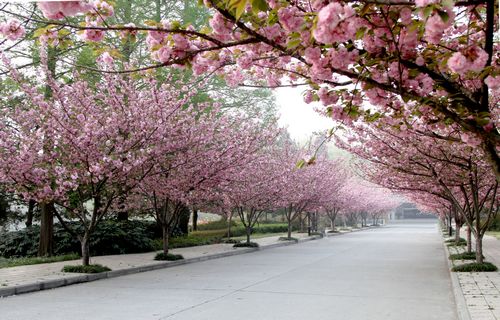 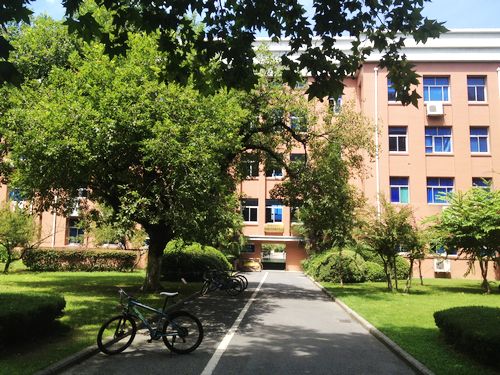 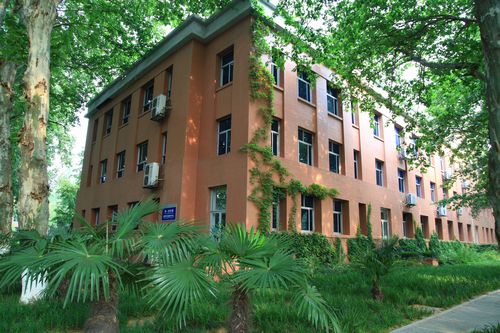 感谢观看